Труд  людей весной
в природе
Назови    предметы
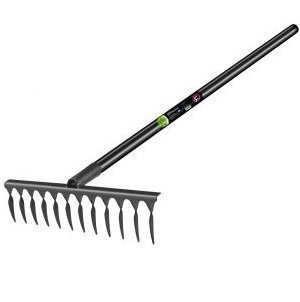 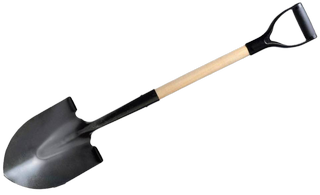 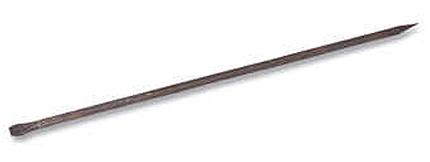 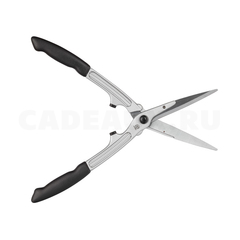 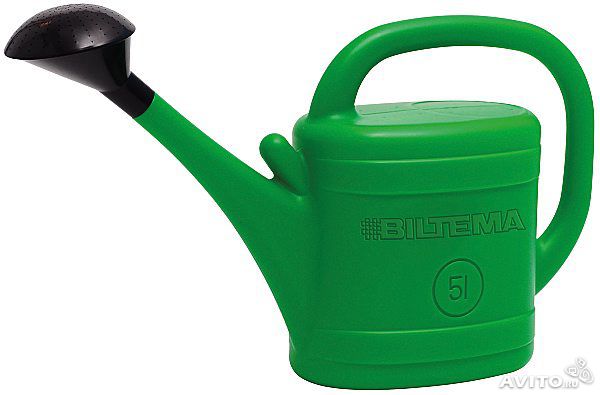 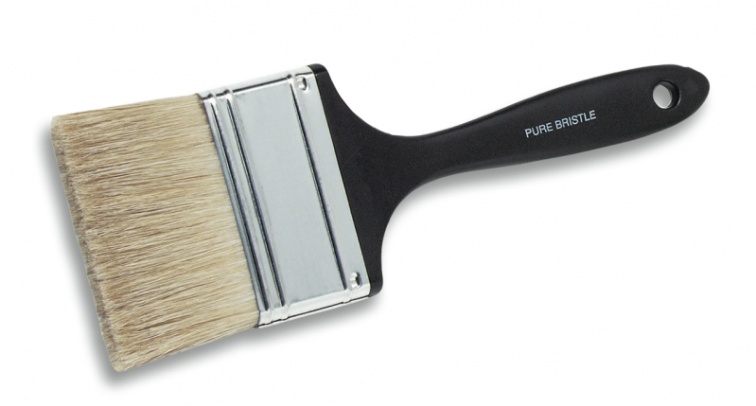 Палкой железной был сделан пролом…
Всё им ломают. Зовут его…
Зубасты, а не кусаются.
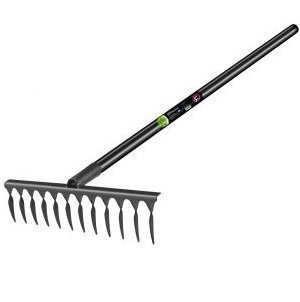 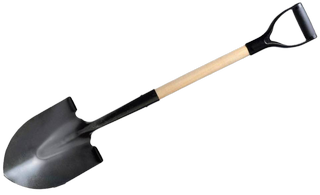 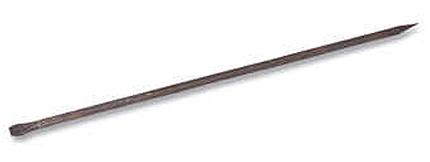 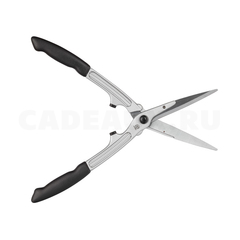 Раз - копаю. Два - копаю. Когда в землю вхожу,Становлюсь острее , А без дела полежу -Быстро заржавею.
Инструмент бывалый — Не большой, не малый. У него полно забот: Он и режет и стрижёт.
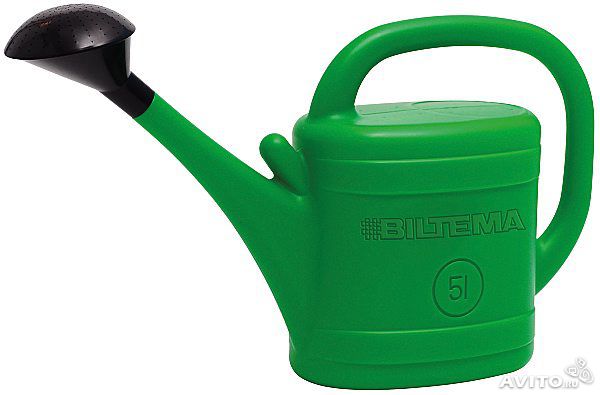 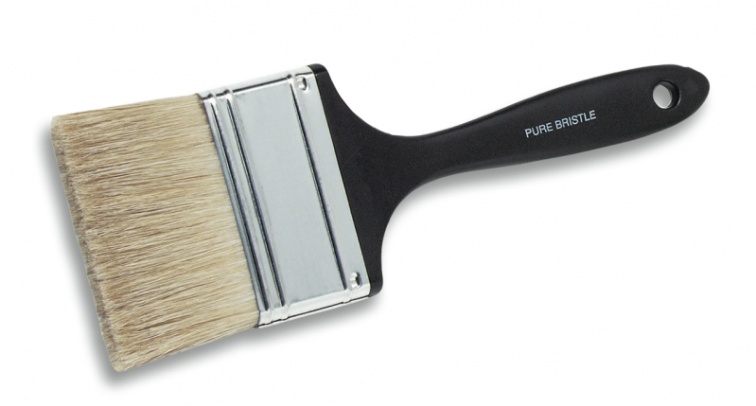 Огородник тот С длинным носом живёт. Где носом качнёт, Там вода потечёт.
Это что тут за зверек 
Ходит вдоль и поперек? 
В краске выпачканный нос, 
Деревянный длинный хвост.
Расскажи, как использует человек эти предметы весной
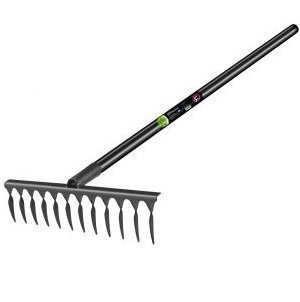 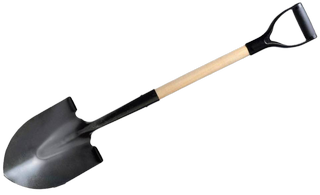 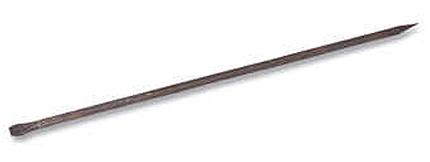 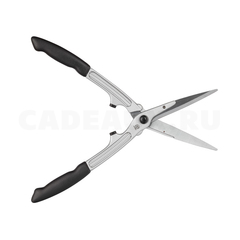 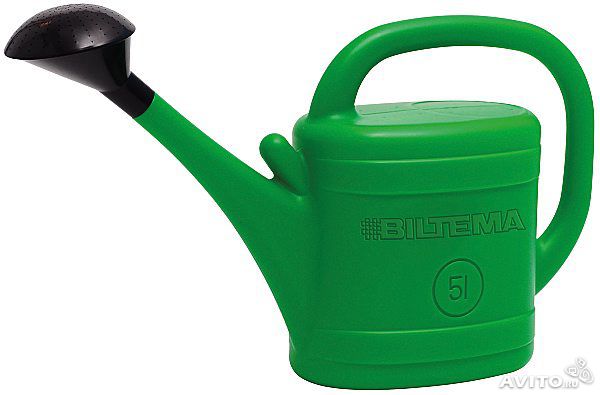 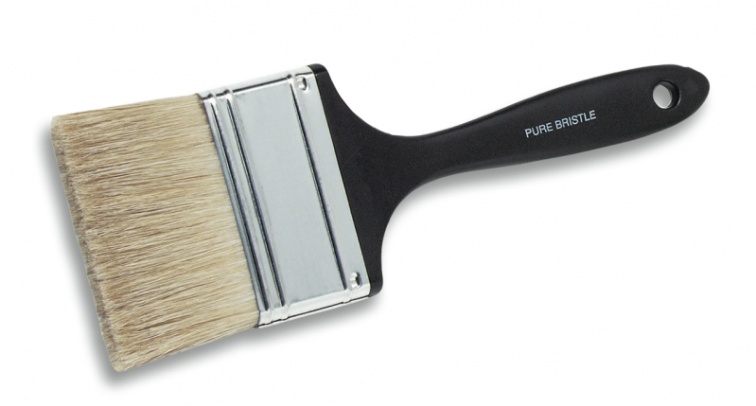 Так используют …  (грабли)
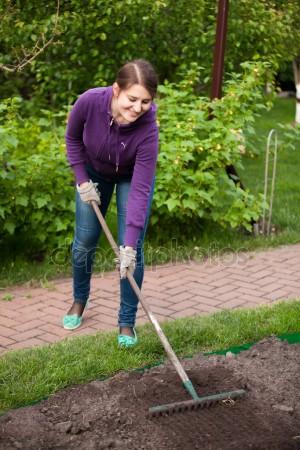 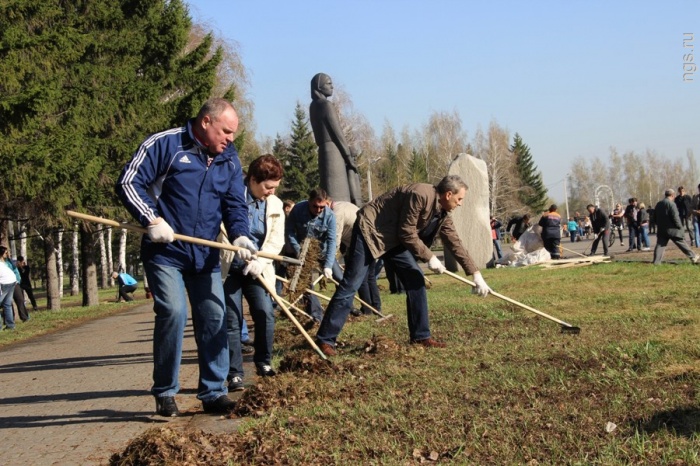 Так используют …  (лопату)
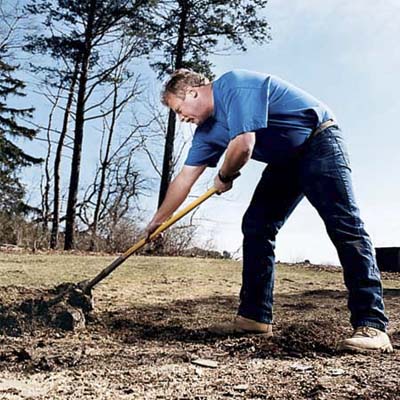 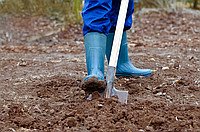 Повтори скороговорку…
Лопата копала, копала, копала,
Потом улеглась –
 Видно очень устала…
Так используют …  (кисть)
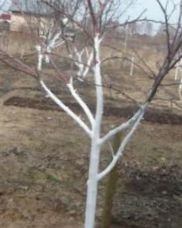 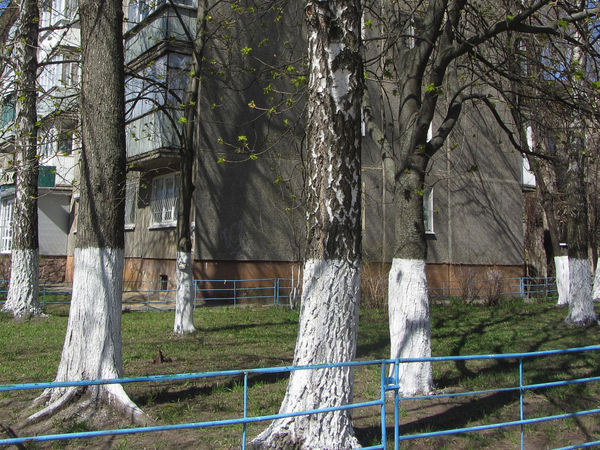 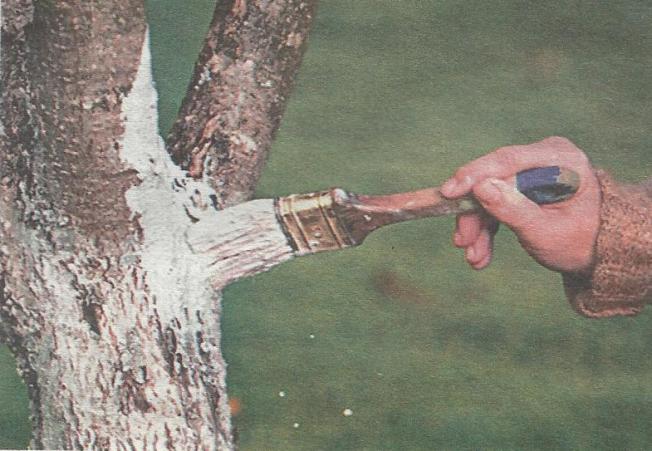 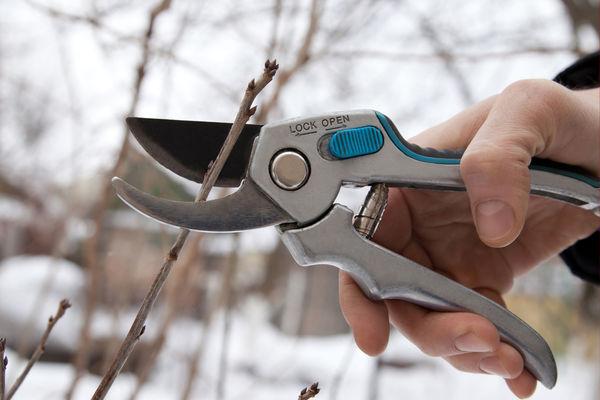 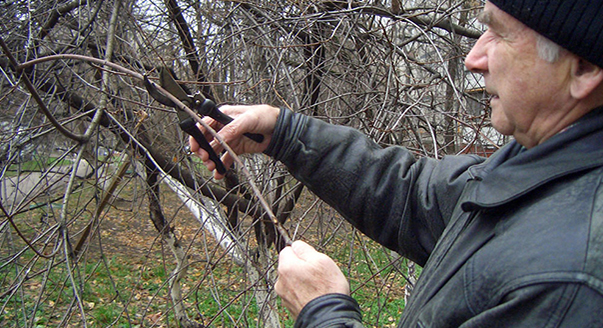 Так используют …  (ножницы)
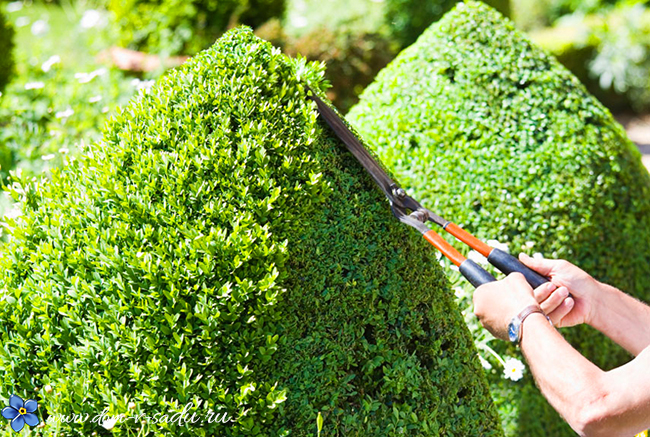 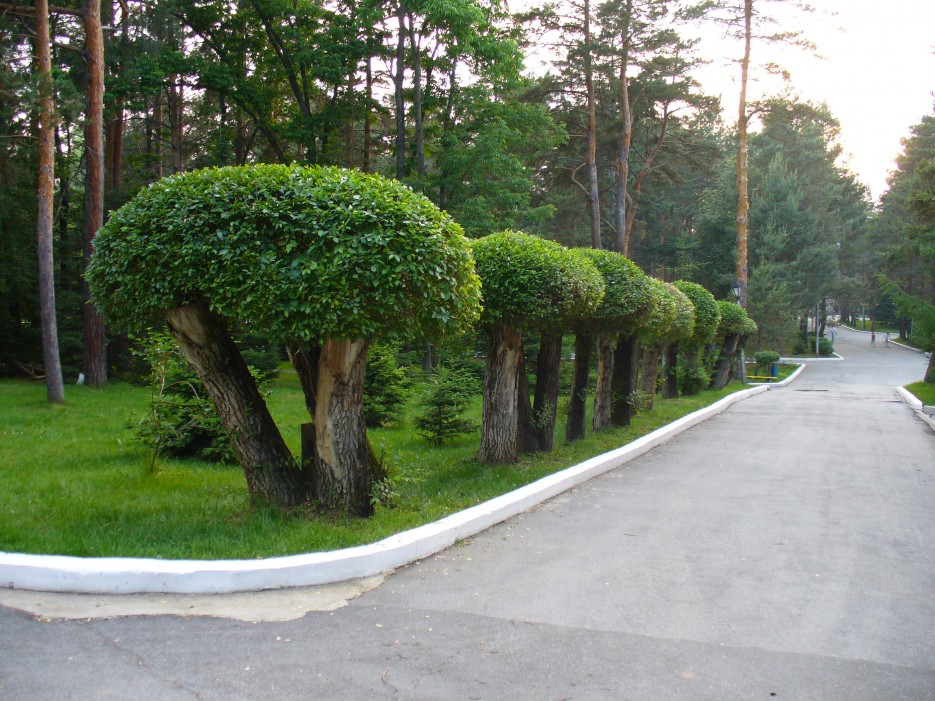 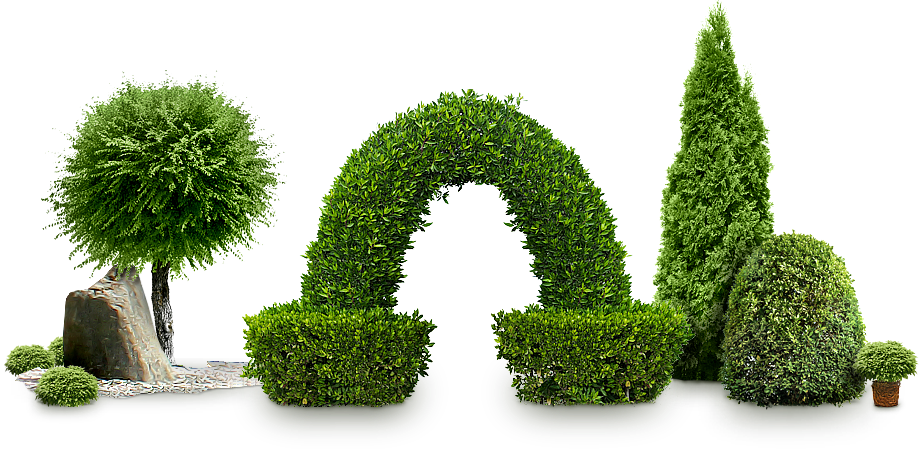 Так используют …  (лом)
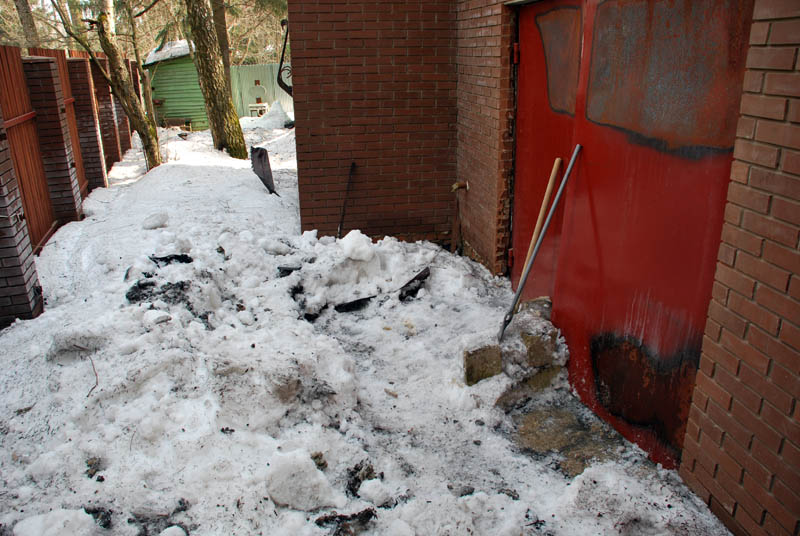 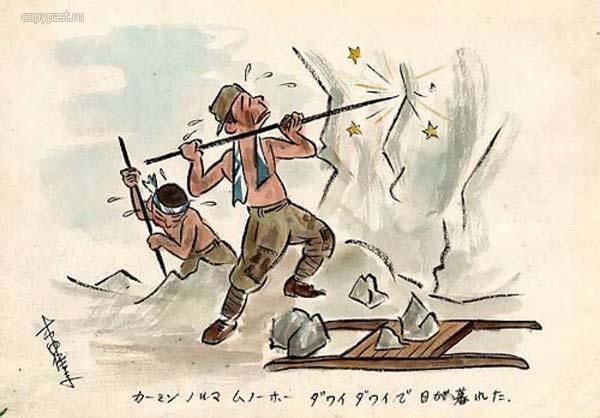 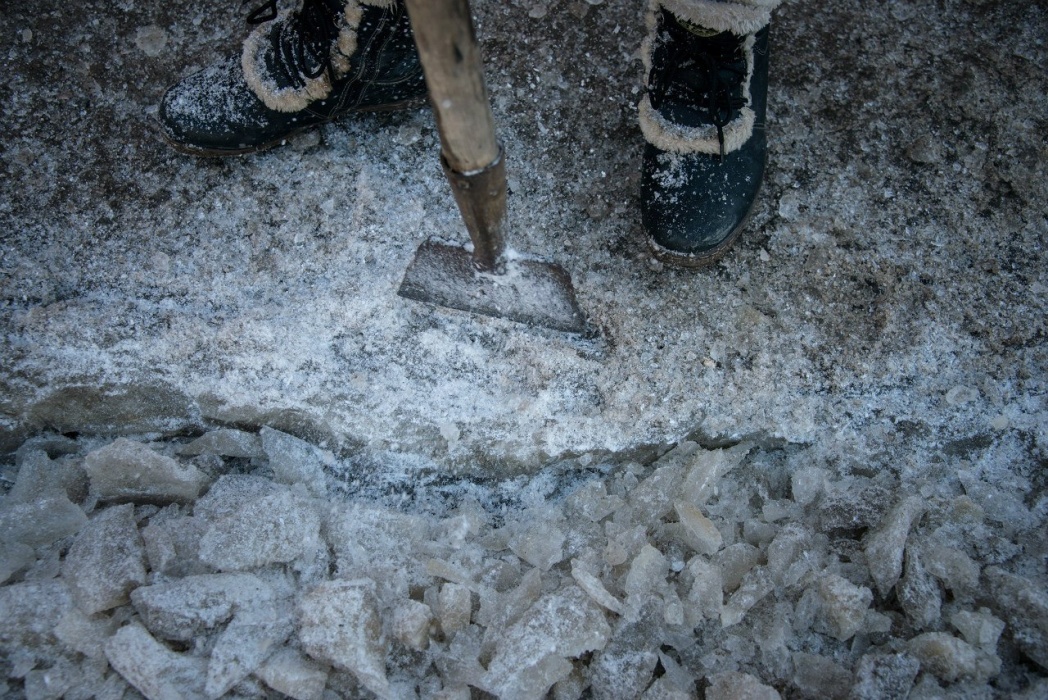 Повтори скороговорку…
Лом ломает толстый лед, 
Лом ломать не устает!
Так используют …  (ллейку)
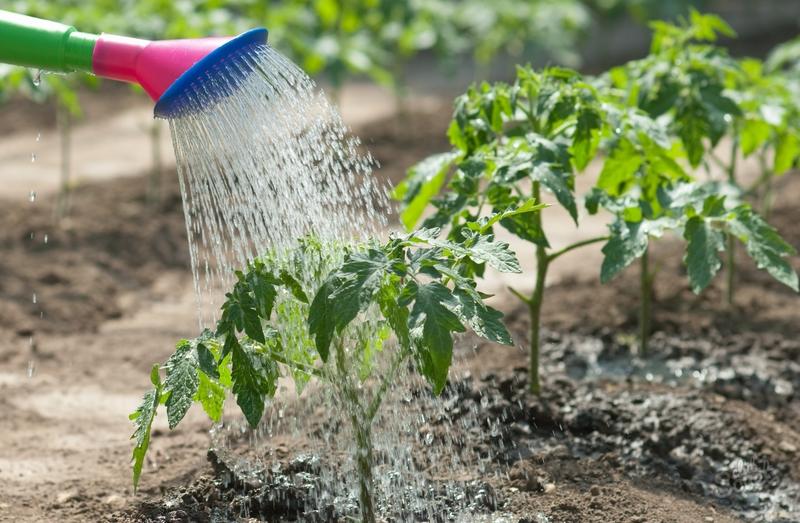 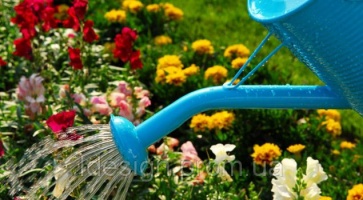 Откуда хлеб пришел?
Отгадай загадку:
Он сильней десяти коней,
Где в полях пройдет весной,
Летом встанет хлеб стеной.
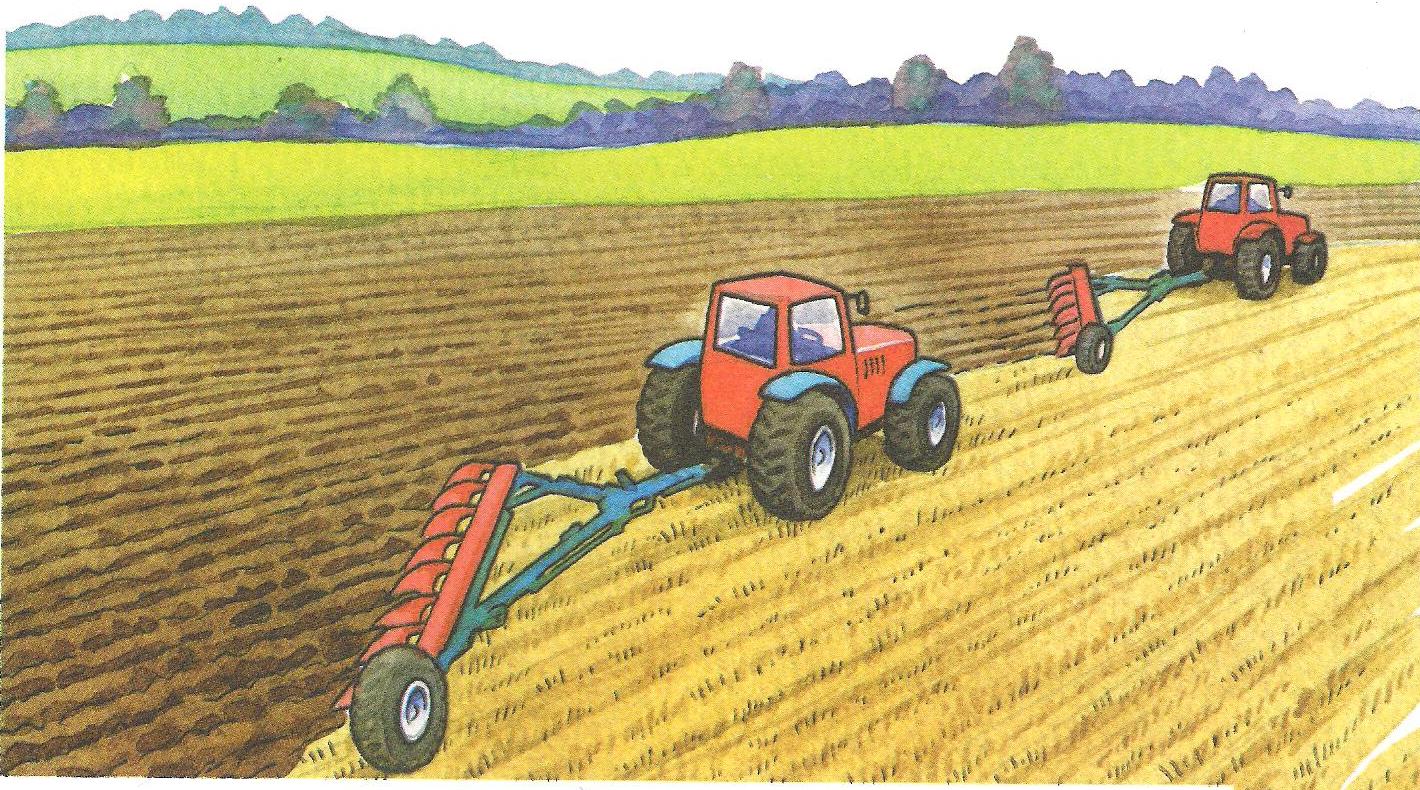 Отгадай загадку:
За железным конем ящик тянется с зерном,
Сквозь дырявое дно высыпается зерно.
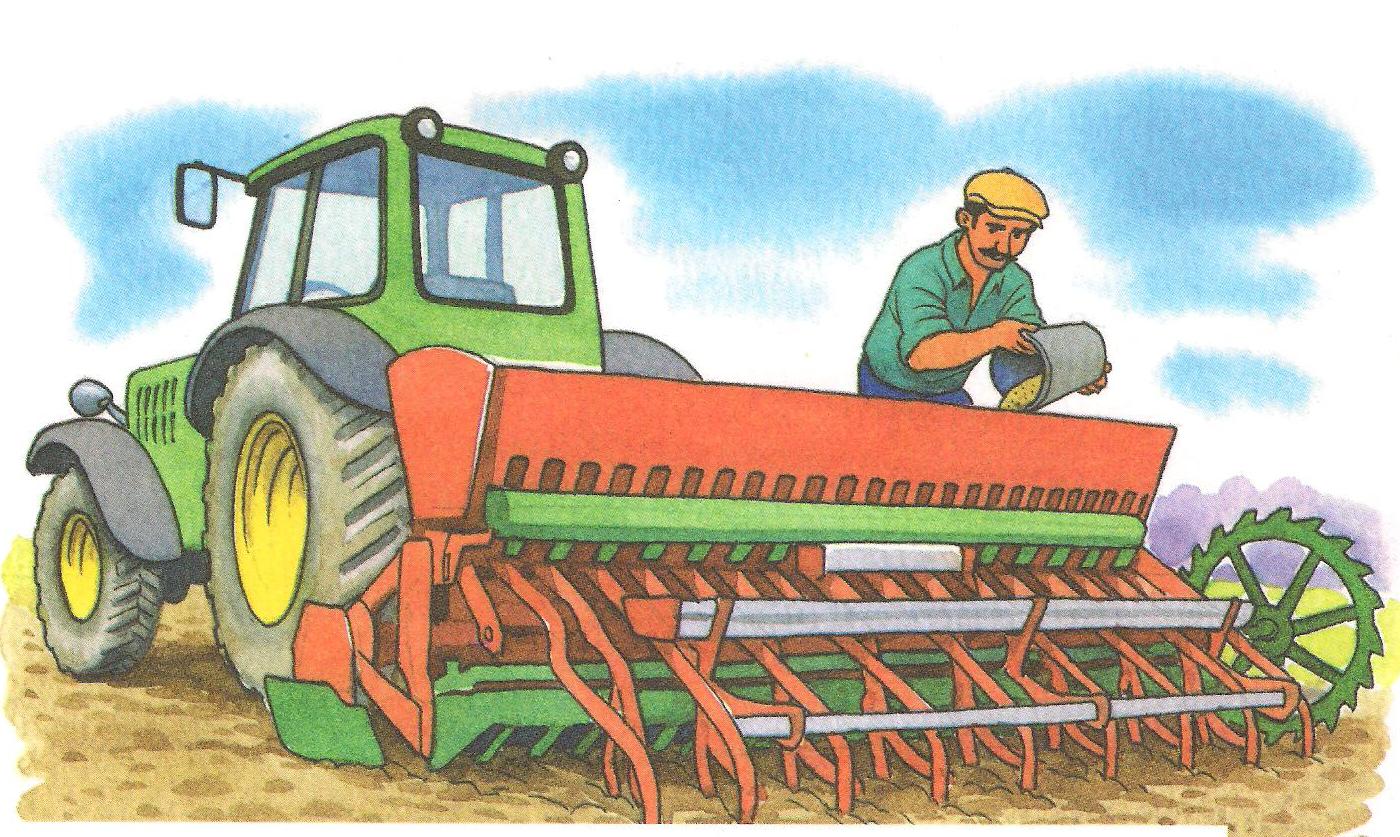 Что сначала, что потом?
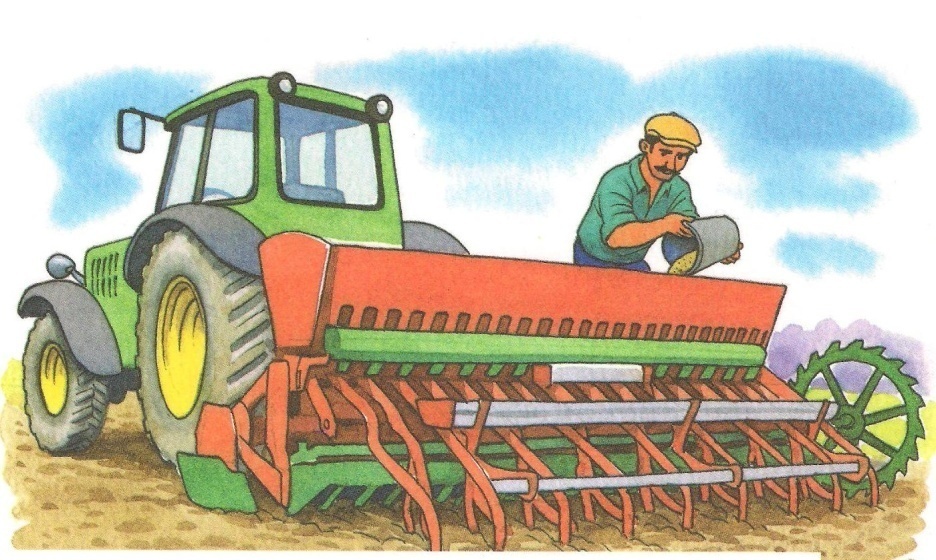 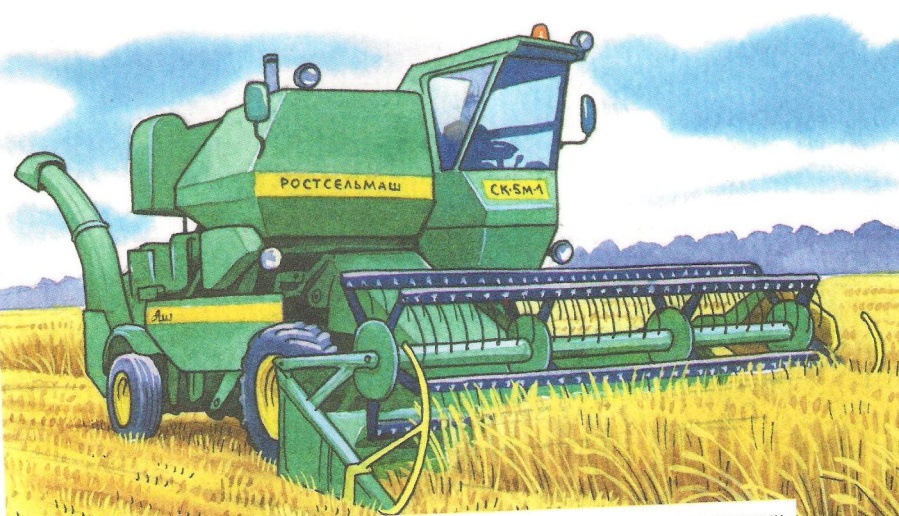 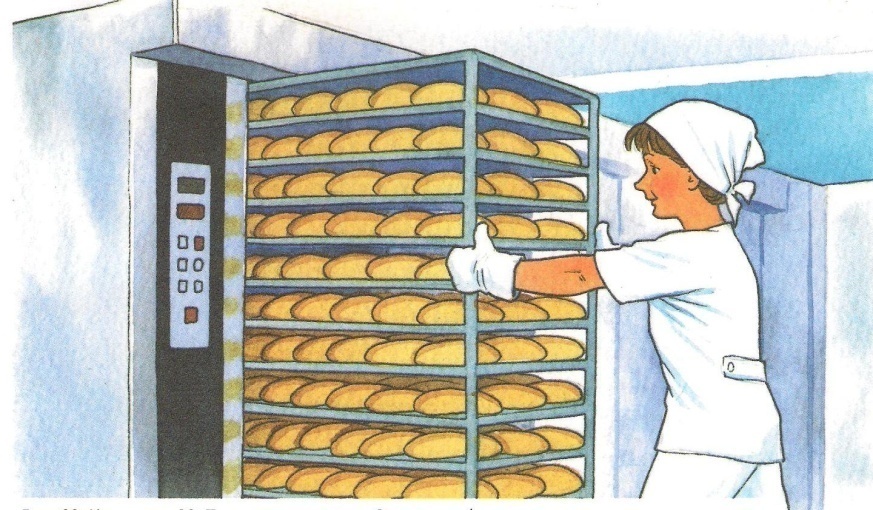 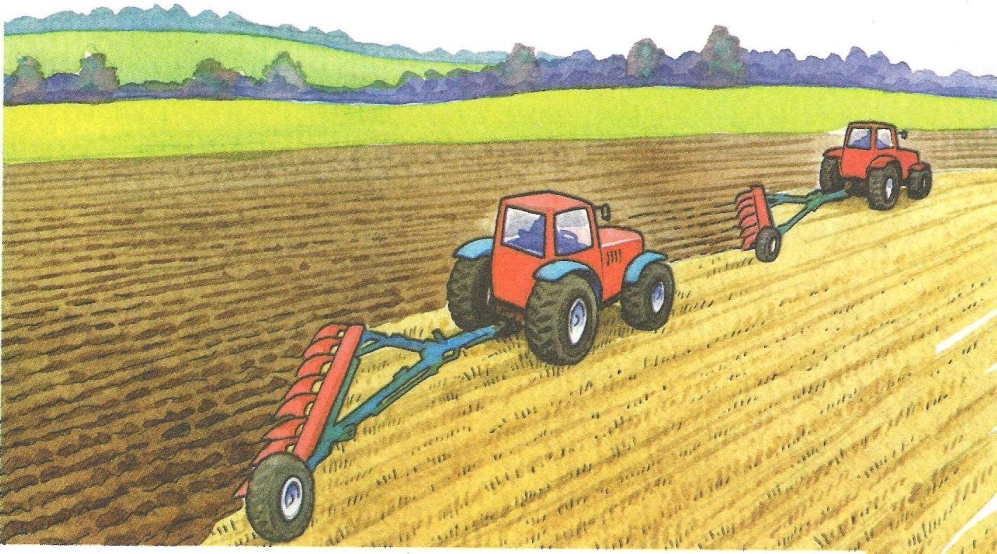 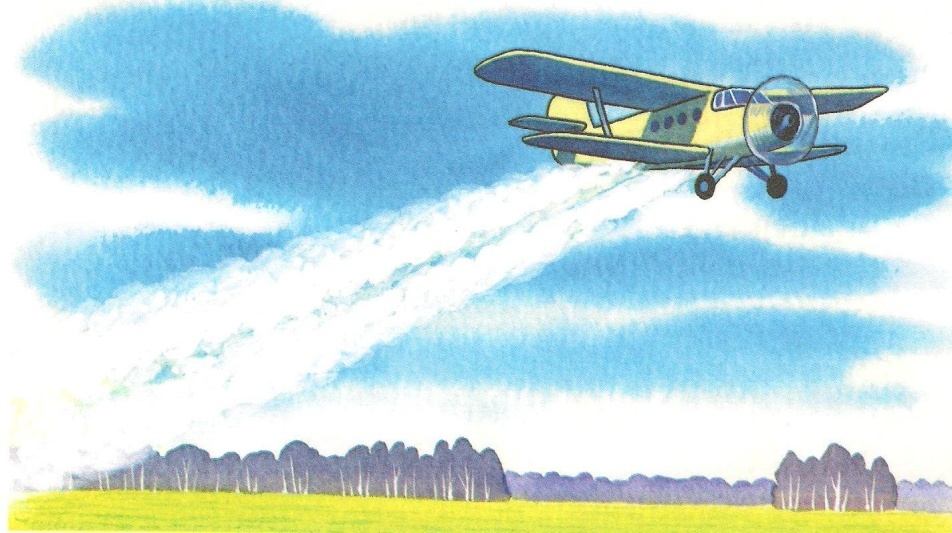 Нажимай по порядку на картинки, чтобы получилась правильная последовательность
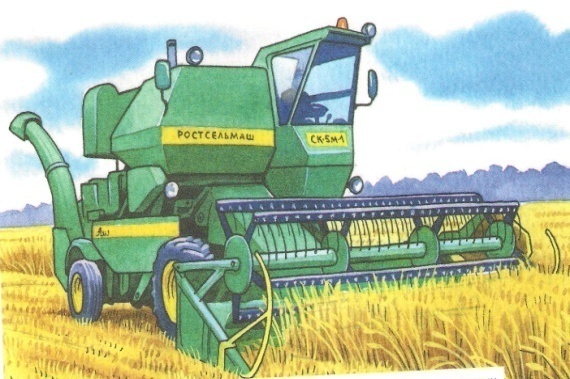 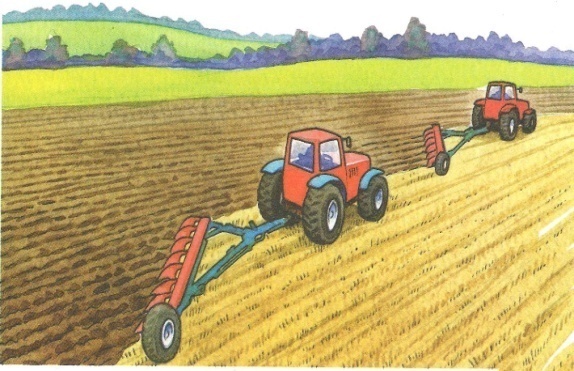 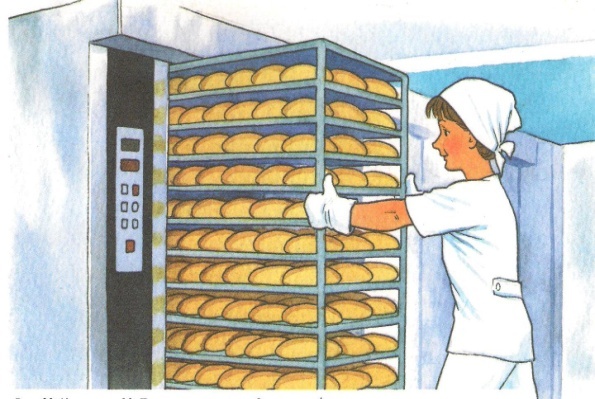 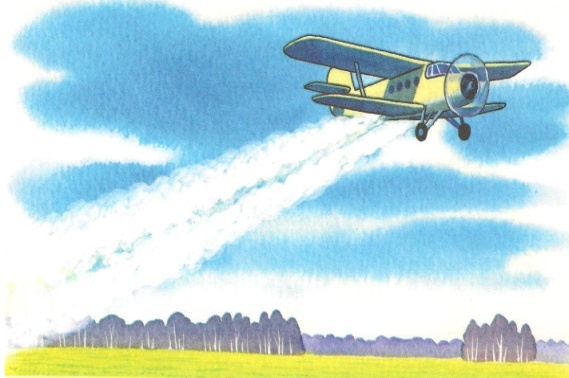 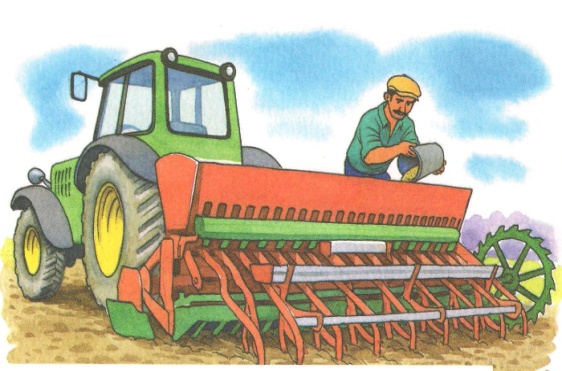